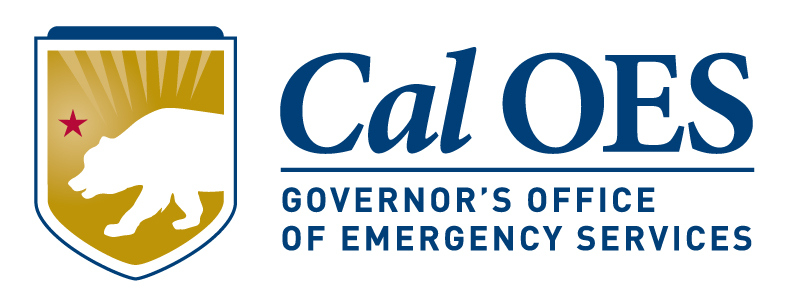 Wendy Tully
Criminal Justice Unit Chief
wendy.tully@caloes.ca.gov
916.845.8122
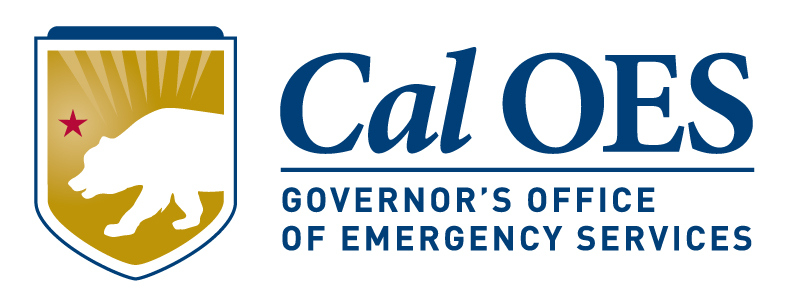 Office of Grants Management
Cal OES’s Office of Grants Management is responsible for the administration of approximately $1.6 billion in funds for: 
homeland security; 
emergency management;
criminal justice; and 
victim services programs.

A majority of these funds are distributed to local and regional entities, and community-based organizations, to enable the most effective prevention, detection, response, recovery and victim services efforts. 

Improving and enhancing local agencies'​ capabilities through grant funding is one of Cal OES’s most important missions.
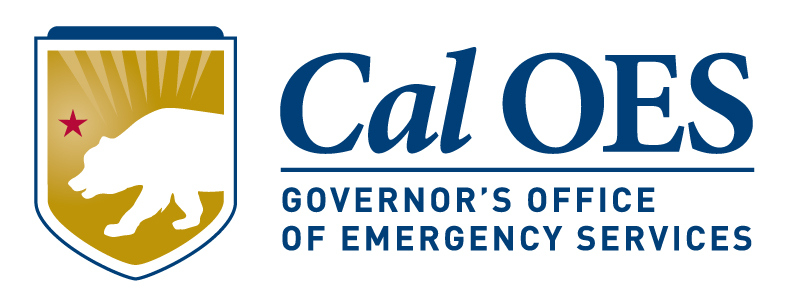 Victims of Crime Act (VOCA) Victim Assistance Formula Grant Program
VOCA Victim Assistance Formula Grant Program


2014 Allocation – $51,829,052

2015 Allocation – $232,722,931 

Increase of $180,893,879
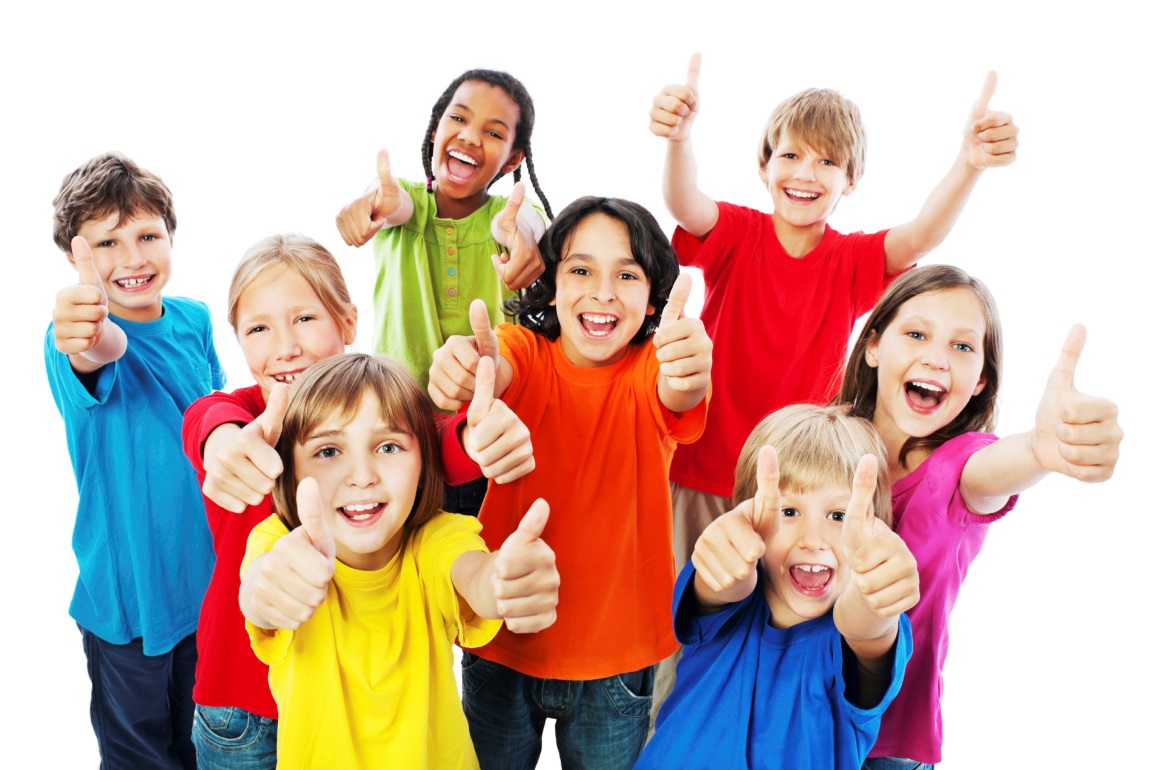 VOCA Victim Assistance Formula Grant Program Requirements

Funds must support direct services to victims of crime, which include:
Responding to the emotional and physical needs of crime victims
Assisting primary and secondary victims of crime to stabilize their lives after a victimization
Assisting victims to understand and participate in the criminal justice system
Providing victims of crime with a measure of safety and security
VOCA Victim Assistance Formula Grant Program Requirements

Subrecipients are required to match funds at 20% of the total project cost:
Match can be cash or in-kind
Examples
Grant of $400,000 requires a local match of $100,000 
(total project cost is $500,000)

Grant of $250,000 requires a local match of $65,500 
(total project cost is $315,500)
VOCA Victim Assistance Formula Grant Program Requirements

The Office for Victims of Crime (OVC) indicated in writing that OVC  “expects that VOCA Administrators will meet with key stakeholder coalitions and groups, including those that represent the VOCA statutory priorities—domestic violence, sexual assault, and child abuse prevention—to conduct strategic planning for funding new programs and services and enhancing existing initiatives.”
Cal OES convened a VOCA Steering Committee
Identified gaps in victim services and training needs
New Funding Opportunities
Under Victims of Crime Act (VOCA) Funding
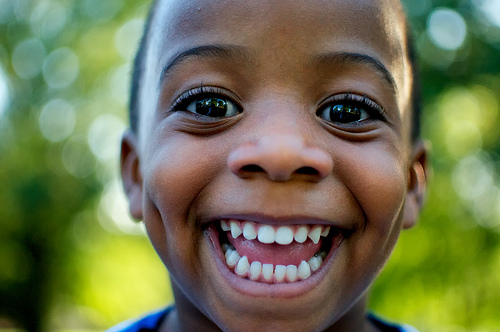 New Funding Opportunities


American Indian Child Abuse Treatment Program
Child Abuse Treatment Program
County Victim Services Program
Domestic Violence Housing First Program
Elder Abuse Program
Legal Assistance Program
Sexual Assault Response Team Program
Statewide Child Abuse Training & Technical Assistance Program
Transitional Housing Program
Tribal Crisis Response Program
Unserved/Underserved Victim Advocacy & Outreach Program
Victims with Disabilities Program
How to Find Funding Opportunities on the Cal OES Website
Cal OES Website
www.caloes.ca.gov
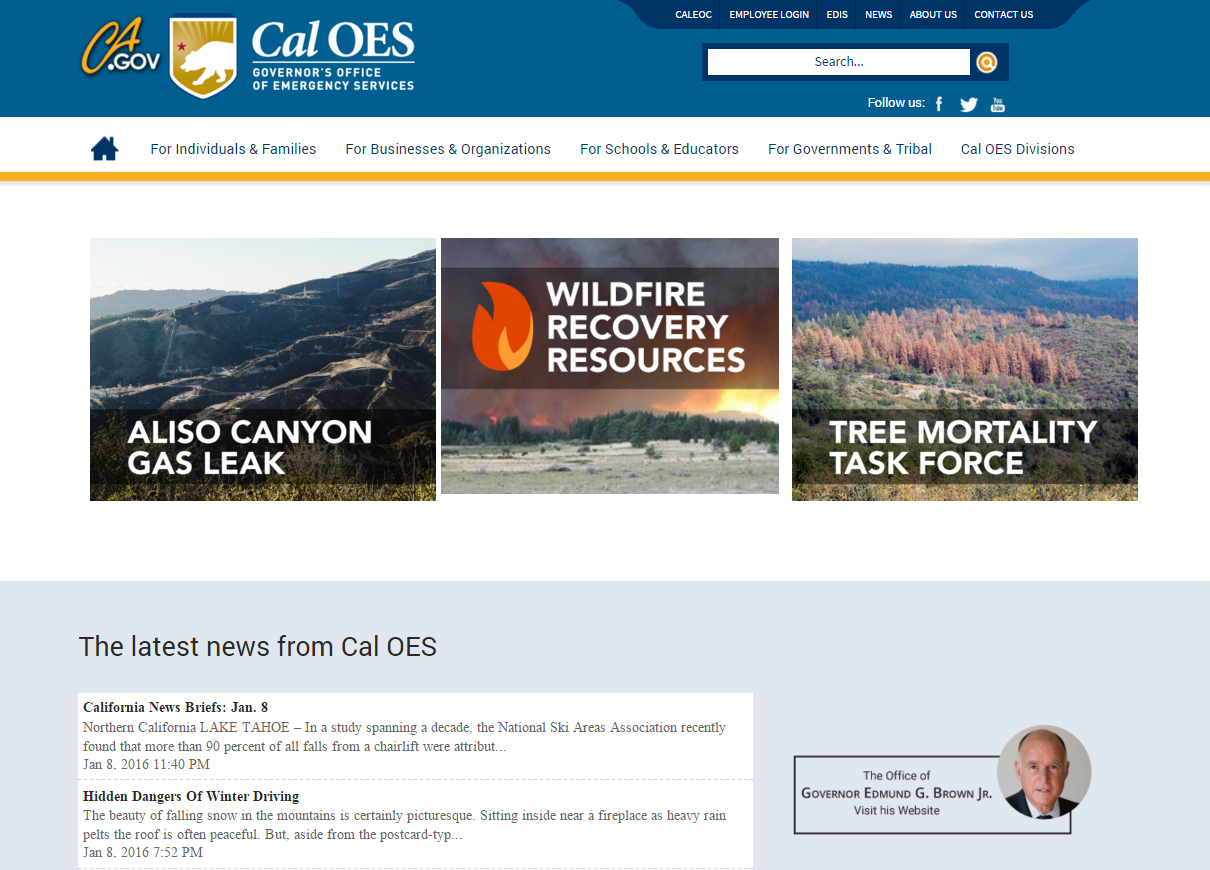 http://www.caloes.ca.gov/cal-oes-divisions/grants-management/search-for-grants
Cal OES Website
www.caloes.ca.gov
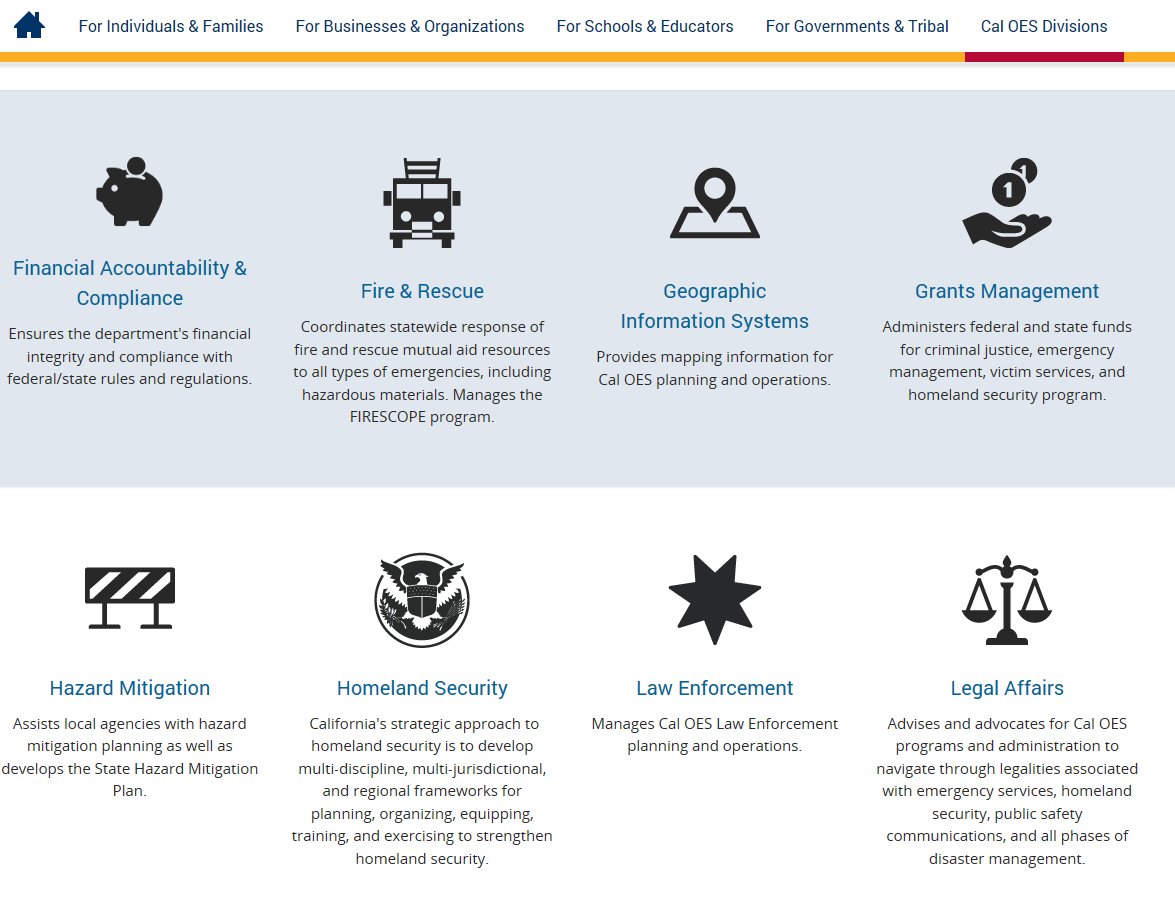 http://www.caloes.ca.gov/cal-oes-divisions/grants-management/search-for-grants
Cal OES Website
www.caloes.ca.gov
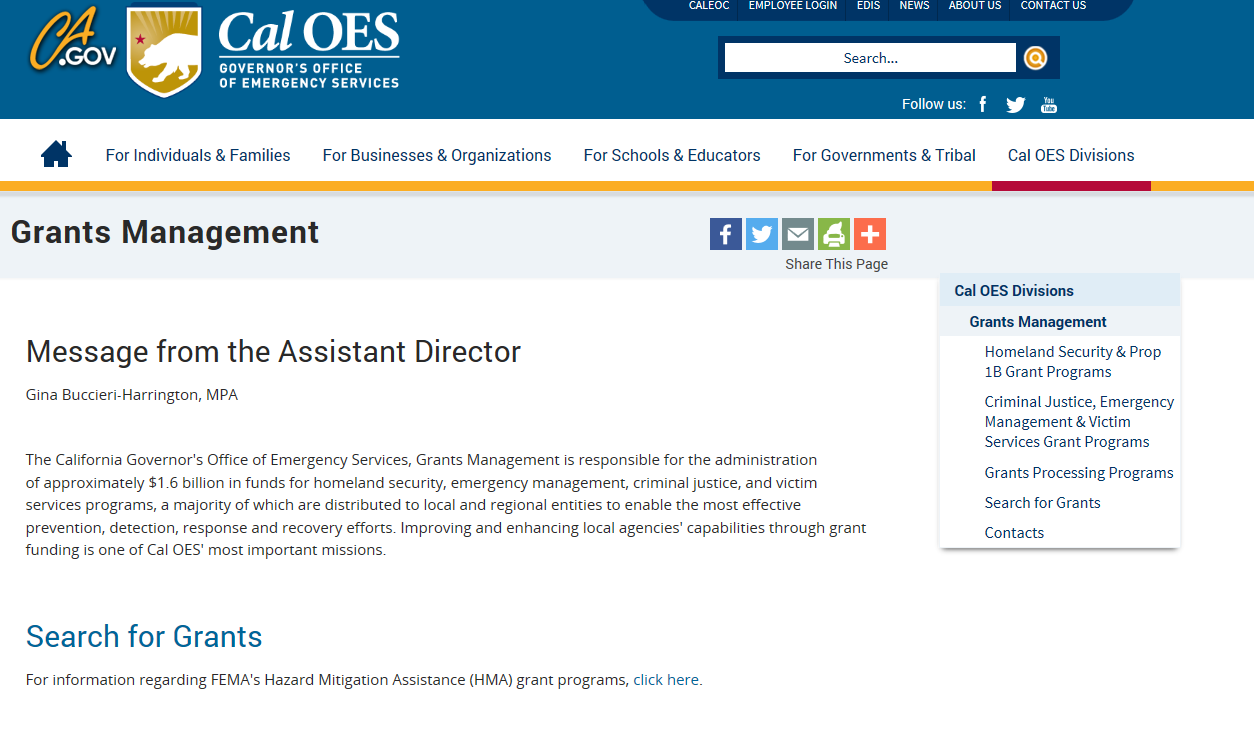 http://www.caloes.ca.gov/cal-oes-divisions/grants-management/search-for-grants
Cal OES Website
www.caloes.ca.gov
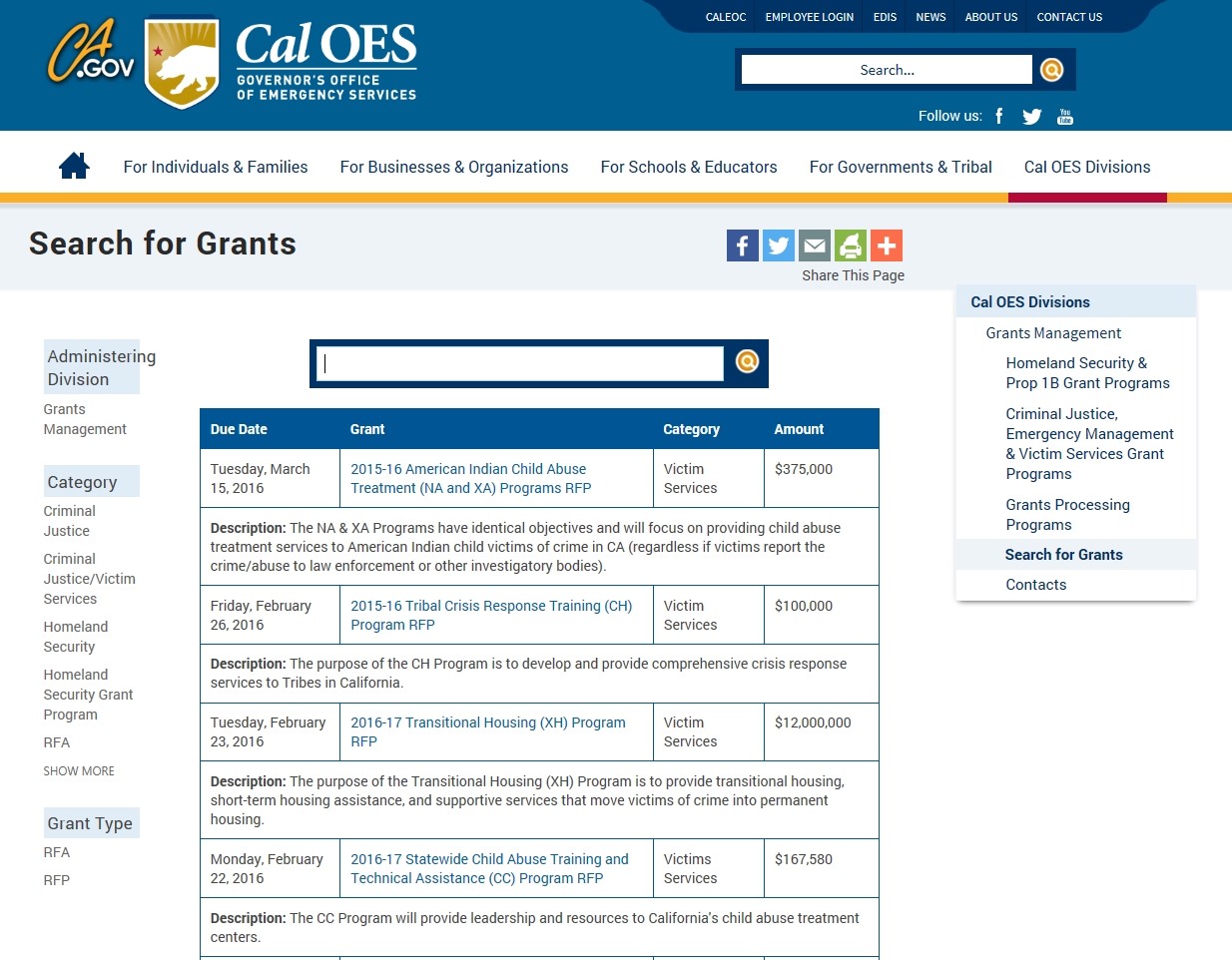 http://www.caloes.ca.gov/cal-oes-divisions/grants-management/search-for-grants
County Victim Services Program Overview
County Victim Services Program
 p\or as a stand-alone program.
County Victim Services Program
 p\or as a stand-alone program.
County Victim Services Program
 p\or as a stand-alone program.
County Victim Services Program
 p\or as a stand-alone program.
County Victim Services Program
 p\or as a stand-alone program.
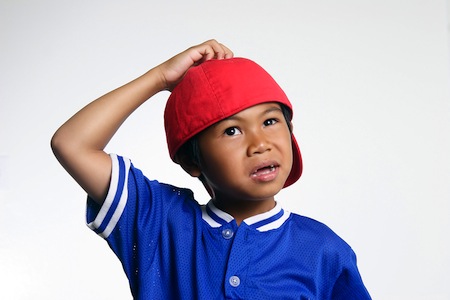 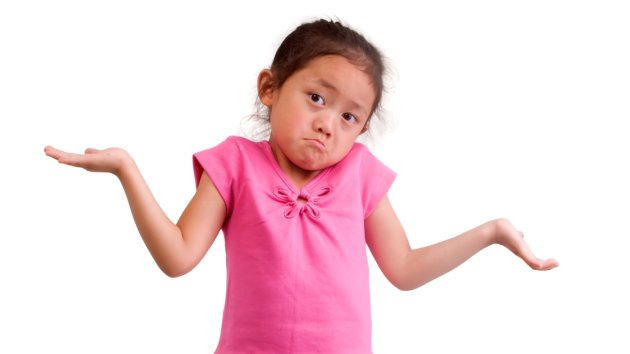 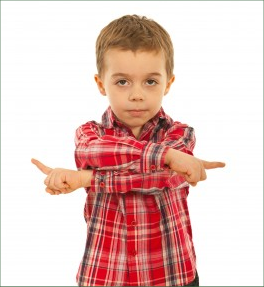 Questions?